Optimizing Student Success Through Equitable PlacementCheryl Aschenbach | Sam Foster | Kathy WadaCurriculum Institute 2021
[Speaker Notes: Cheryl]
Description
Equitable Placement is key to student success as they begin their college experience. With AB 705 being fully implemented for English and mathematics in Fall 2019, longer at some colleges, it is time to investigate college implementations to determine whether they are closing long standing equity gaps and optimizing student success. The ASCCC Guided Pathways Task Force examined local and statewide data and have reported their findings in the Academic Senate White Paper, Optimizing Student Success: A Report on Placement in English and Mathematics Pathways, and recently collected responses to an ASCCC survey intended to capture faculty perceptions of local AB 705 implementation. Join this session to explore data and findings presented in the ASCCC paper and survey along with research from other system stakeholders. Together presenters and attendees will share successes, discuss solutions to challenges, and innovations to optimize student success.
[Speaker Notes: Sam]
Overview
Review: AB705 & AB1805
White paper - Optimizing Student Success 
ASCCC Survey: Anecdotes, Perception, Successes & Challenges
Math 
English 
ESL 
Other research 
Considerations in Mathematics Data 
Considerations in ESL 
Innovations
[Speaker Notes: Kathy]
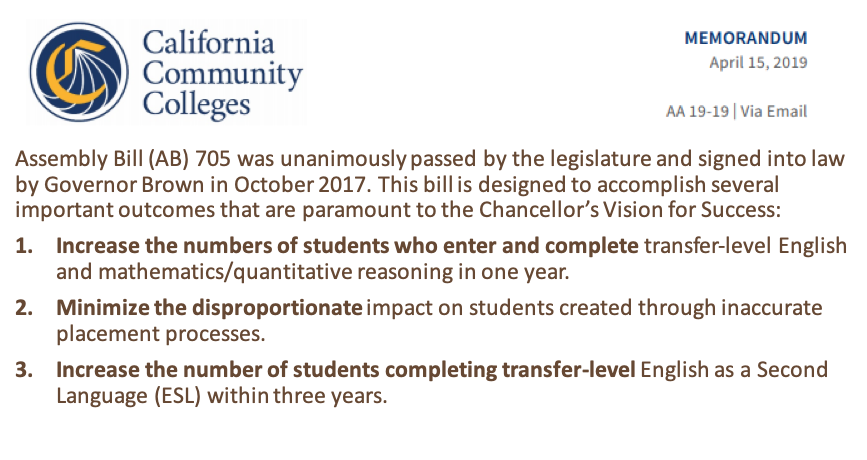 [Speaker Notes: Cheryl
Chancellor’s Office Memo re: AB705 April 15, 2019
NOTE: update on validation of practice originally due June 2020 but extended to Dec 2020 due to COVID]
AB 1805 (Irwin, 2018)
Inform students of their rights re: transfer-level coursework & multiple measures placement
Information shall be prominently “featured in the community college catalog, orientation materials, information relating to student assessment on the community college’s Internet Web site, and any written communication by a college counselor to a student about the student’s course placement options.”
Annually report placement policies and placement results to Chancellor’s Office 
This includes an explanation based on local placement research of how effective practices align with placement regulations for students placed into pretransfer-level coursework
[Speaker Notes: Cheryl
78221.5. As a condition for receiving funding pursuant to the Student Equity and Achievement Program established by Section 78222, a community college shall do all of the following:
(a) (1) Inform students of their rights to access transfer-level coursework and academic credit English as a second language (ESL) coursework, and of the multiple measures placement policies developed by the community college, as provided in Section 78213.
(2) The information described in paragraph (1) shall be communicated in language that is easily understandable, and shall be prominently featured in the community college catalog, orientation materials, information relating to student assessment on the community college’s Internet Web site, and any written communication by a college counselor to a student about the student’s course placement options.
(b) Annually report both of the following to the chancellor’s office in a manner and form prescribed by the chancellor’s office, consistent with the requirements of Section 78213:
(1) The community college’s placement policies.
(2) (A) The community college’s placement results. A community college shall include the number of students assessed and the number of students placed into transfer-level coursework, transfer-level coursework with concurrent support, or transfer-level or credit ESL coursework, disaggregated by race and ethnicity.
(B) For students placed in stand-alone English or mathematics pretransfer-level coursework, a community college district or college shall provide, based on local placement research, an explanation of how effective practices align with the regulations adopted pursuant to Section 78213.
(c) Publicly post its placement results, including the number of students assessed and the number of students placed into transfer-level coursework, transfer-level coursework with concurrent support, or transfer-level or credit ESL coursework, disaggregated by race and ethnicity.
(d) Satisfy the requirements of this section by the implementation date, established by regulation pursuant to subdivision (d) of Section 78213, for purposes of compliance with the requirements of Section 78213.
(e) It is the intent of the Legislature that the chancellor’s office shall make data collected pursuant to subdivision (b) publicly available, except for personally identifiable information, which shall be deemed confidential, by posting the data on the Internet Web site of the chancellor’s office or making it publicly available upon request.]
ASCCC Paper: Optimizing Student Success (Sept. 2020)
Successes and observations on AB 705 implementation
Within short timeline, colleges have innovated instructional methods, developed new curricular support & new pathways
Colleges have reported
Increase in the number of students placed into and enrolling in transfer-level English and mathematics
Increase in overall number of students succeeding in transfer-level English and mathematics


ASCCC Paper (2020). Optimizing Student Success: A Report on Placement in English and Mathematics Pathways
[Speaker Notes: Cheryl]
ASCCC Paper: Optimizing Student Success (Sept. 2020)
Challenges in implementing AB 705
The number of students who are not successful has increased, particularly in historically disproportionately impacted student populations
Equity or achievement gaps are showing a trend of increasing for most ethnic groups compared to the white non-Hispanic and Asian ethnic groups.
Laser focus on a single course rather than on pathway
[Speaker Notes: Sam
•CCCCO Datamart
•Queries
•Outcomes
•Retention and Success Rates
•Examined Fall 2016 thru Fall 2019
•Used TOP Codes for English (1501.00) and Mathematics (1701.00)]
Optimizing Success Beyond Placement
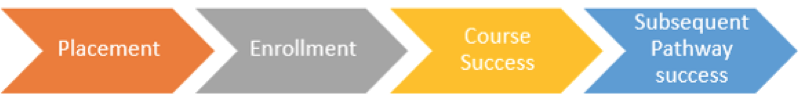 Data from transfer-level English shows increased throughput and yet also suggests opportunities to improve strategies to optimize success for all students.
Data on transfer-level mathematics shows increased enrollment and success, particularly in contextualized pathways for areas such as behavioral science statistics and liberal studies math, but shows decreased enrollment in STEM and decreased success in STEM related coursework.
[Speaker Notes: Cheryl (1st bullet=English), Sam (2nd bullet=math)]
ASCCC Placement Survey
Conducted mid-April through early May 2021
Target distribution: Academic senate presidents, English, mathematics, ESL, and counselors
Purpose: Collect qualitative data to inform further research and a follow-up ASCCC paper on placement
Data currently being analyzed; some observations to follow
[Speaker Notes: Sam]
ASCCC Placement Survey: Early Observations for Math
Math placement involves one of two pathways depending on the students’ goals
Statistics, Liberal Arts Mathematics (SLAM)
Business, Science, Technology, Engineering, and Math (B-STEM)
Although there were some commonalities in the observations, there were also some distinct differences
[Speaker Notes: Sam]
ASCCC Placement Survey: Early Observations for Math
Common Observations for SLAM and B-STEM
Higher student enrollments in transfer level 
Higher throughput rates for students
Students taking and actively participating in support courses have greater success
Some students needing the support course don’t take it or fail to participate
[Speaker Notes: Sam]
ASCCC Placement Survey: Early Observations for Math
Successes in SLAM
Many more students completing math requirements
Time to completion of math requirements significantly reduced

Challenges in SLAM
Student anxiety about going directly into a statistics course
Students who don’t pass often disappear
[Speaker Notes: Sam]
ASCCC Placement Survey: Early Observations for Math
Observations for B-STEM Math
More algebra support needed
Students with limited or distant algebra experience (e.g. returning students) struggle even with co-requisite support
Decrease in number (or percentages) of students of color in B-STEM math courses
Decrease in preparation and success in non-math B-STEM classes that require intermediate math or higher as a pre-requisite
More innovations needed to improve success especially among students of color
[Speaker Notes: Sam]
ASCCC Placement Survey: Early Observations for English
Successes:
Students are accessing transfer-level English immediately
Enrollments in college composition are up
Success rates vary but generally seem to be on par with pre-AB705
Completion of college composition within 1 year has increased
Increased collaboration 
Between FT & PT faculty (FT & PT) in PD and communities of practice
Between English & ESL departments to ensure seamless transitions for ELLs
Chancellor’s Office placement recommendations seem to be working
[Speaker Notes: Cheryl]
ASCCC Placement Survey: Early Observations for English
Challenges:
Students are not accessing optional co-requisite courses
More funding is needed for faculty PD and collaboration
COVID and transition to all online instruction
Wide variety of skill levels in freshman composition as well as in advanced composition courses
Lack of institutional support / AB705 as newest “thing” that will go away
ELLs (international students) placing themselves into freshman comp when ESL would be better option for them
Faculty attitudes
[Speaker Notes: Cheryl]
ASCCC Placement Survey: Early Observations for English
Innovations
Hybrid research unit for all college composition courses
Co-requisite 1-2 unit courses
Lower class sizes in college composition
Teaching: team teaching, culturally appropriate methods
[Speaker Notes: Cheryl]
ASCCC Placement Survey: Early Observations for ESL
[Speaker Notes: Kathy
Q7.63
Offering IGETC transferable ESL courses is a significant step in equity for non-native speakers of English in our college giving them access to transferable courses earlier in their progress towards a degree or transfer. Using self-placement and allowing students to choose their entry level course in the ESL sequence
 
Q9 6
Anecdotally, many students in ESL TLC are happy to have this course rather than take English TLC.
 
Q9 61
Students have expressed their appreciation of the new ESL Transfer-level English course offered for the first time in Fall 20 that allows them to take Transfer-level English with specific ESL support and a multi-cultural/multi-lingual focus.]
ASCCC Placement Survey: Early Observations for ESL
[Speaker Notes: Kathy]
ASCCC Placement Survey: Early Observations for ESL
[Speaker Notes: Kathy]
ASCCC Placement Survey: Early Observations for ESL
[Speaker Notes: Kathy]
ASCCC Placement Survey: Early Observations for ESL
[Speaker Notes: Kathy]
ASCCC Placement Survey: Early Observations for ESL
[Speaker Notes: Kathy]
ASCCC Placement Survey: Early Observations for ESL
[Speaker Notes: Kathy]
ASCCC Placement Survey: Early Observations for ESL
[Speaker Notes: Kathy]
ASCCC Placement Survey: Early Observations for ESL
[Speaker Notes: Kathy]
External Research
Public Policy Institute of California
Cuellar Mejia, M., O. Rodriguez, H. Johnson. A New Era of Student Access at California’s Community Colleges (2020)

RP Group
Enrollment and Success in Transfer-Level English and Math in the California Community Colleges System: Fall 2015 to Fall 2019 Statewide Analysis (2021)
A Qualitative Exploration of AB705 Implementation: Report of Statewide Interview Results (2021)
[Speaker Notes: Cheryl]
Challenges: Mathematics
Students may be starting in SLAM math instead of BSTEM (algebra sequence) 
Success data needs to be examined to make sure there are no unintended shifts of students from algebra sequence needed for BSTEM to statistics or liberal arts math needed for degree completion and transfer
How are colleges anticipating this? What innovations are being implemented to ensure students, particularly students of color, can complete the math they need?
[Speaker Notes: Sam]
ESL Considerations
ESL Adoption Plans due last week, July 1.
Fall 2021-Spring 2023: ESL Adoption Innovation timeframe (approved ESL assessments remain approved Fall 2021-Spring 2023). 
Fall 2021: Approved ESL assessments will be validated.
Spring 2022: Assessment Committee will launch process for validating new local assessments.
[Speaker Notes: Kathy
Per Dr. Aisha Lowe, Vice Chancellor, Educational Services and Support via email 5/23/2021.]
Innovations in ESL to Optimize Student Success
ESL Transfer-level Composition (TLC) with IGETC 1A/CSU A2 approval

ESL GE Approvals for IGETC 3B/CSU C2 Humanities
Most advanced ESL courses submitted have been denied; only a few have been approved.
Guided Pathway ESL Milestone Certificates
These recognize success of ELLs beyond AB 705 & advance equity!
[Speaker Notes: Kathy]
Innovations: Activity
Using the Google doc linked in the chat, 
share some of your college innovations 
in English, mathematics, or ESL

We’ll ask some of you unmute yourself 
and share more about your innovations
[Speaker Notes: Cheryl Introduce / Sam or Kathy facilitate
Google doc: https://docs.google.com/document/d/1kZwh4IY8qKLxvB1JSfoeFptoDrO2NzNMTDqHxtVKHW4/edit?usp=sharing]
Questions?Thank you!